Treaty of Versailles
Macdonald
World History
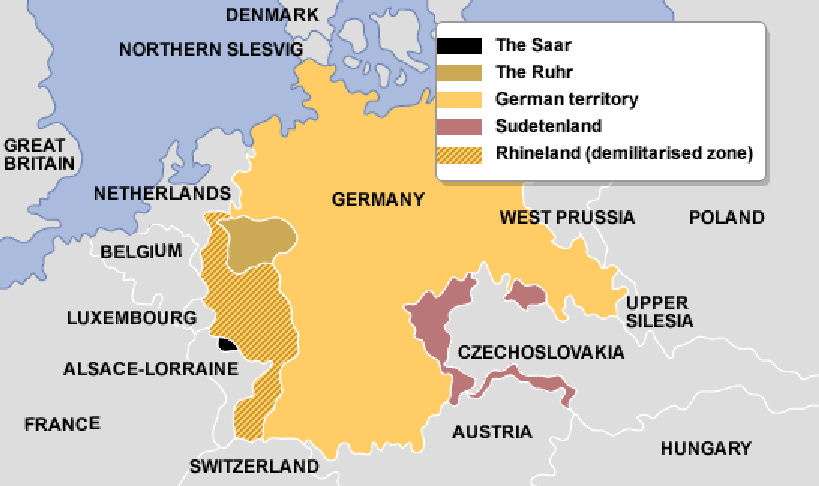